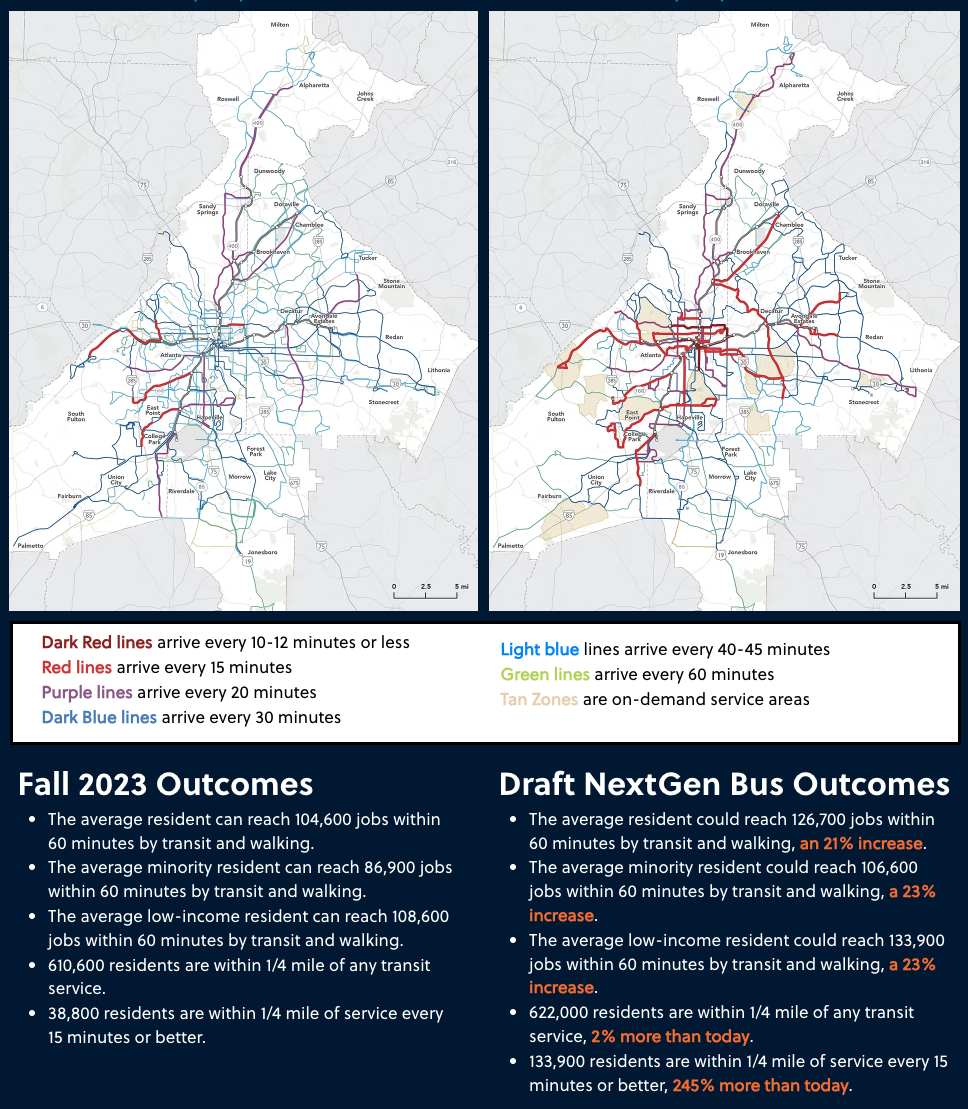 Fall 2023
Network
ProposedNetwork